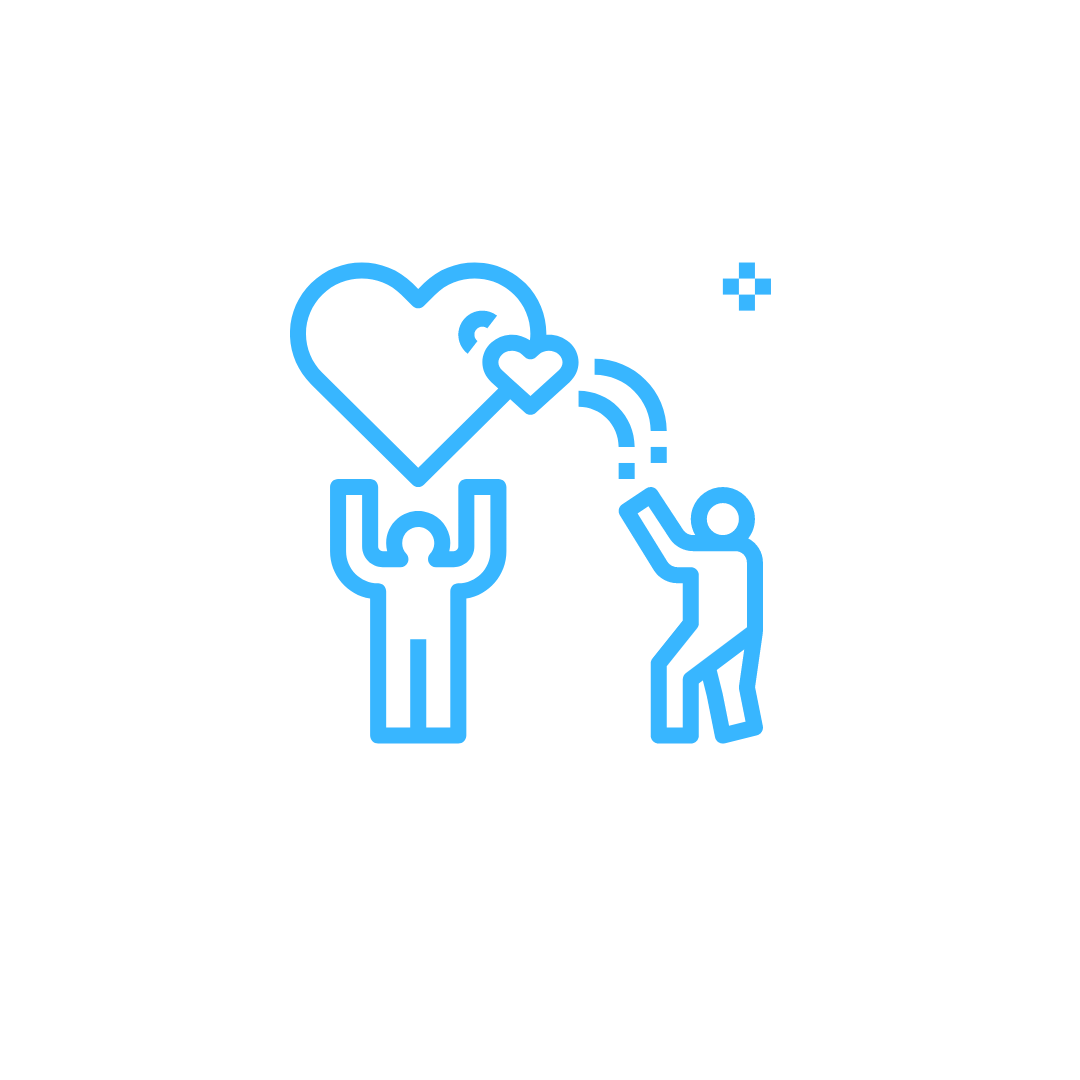 Relationships Pillar Definitions
1